Dluhové poradenství v Sociální agentuře o.p.s.
Mgr. Markéta Oberreiterová
Dluhové poradenství
Zmapování situace
Půjčky, exekuce, splatnosti
Rodinný rozpočet

Návrh řešení
Půjčky – splátkové kalendáře, konsolidace
Exekuce – splátkové kalendáře, sloučení, zastavení
Insolvence – sepsání návrhu
Insolvence (oddlužení, osobní bankrot)
Kdo může podat?
Akreditovaná osoba - zdarma
Advokát, notář, soudní exekutor, insolvenční správce – max. 4000 Kč / 6000 Kč

Seznam akreditovaných osob: https://sako.justice.cz/
Kdy uvažovat o insolvenci?
Dlužník je v úpadku nebo hrozícím úpadku
Nezvládá splácet své půjčky 
Exekuce

Má příjem na minimální splátku v oddlužení
Odměna insolvenčního správce
Věřitel
Běžné výživné
Dlužné výživné
Insolvence
Zastavení růstu úroků a dalších poplatků

Komunikace pouze s jedním insolvenčním správcem X několik exekutorů, věřitelů

Šance na odpuštění části pohledávek, tj. možnost pro klienta začít „znovu“
Kam klienta odkázat?
Zmapovat si dostupné služby v lokalitě!

Neziskové organizace 
poskytují oddlužení zdarma 
další poradenství
Sociální agentura -Projekt NAHORU
Dluhové poradenství

Finanční gramotnost

Sociálně-právní minimum

Psychologické poradenství

Právní poradenství
Podmínky insolvence (po novele 1. 6. 2019)
Úpadek (2 a více věřitelů, 30 dní po splatnosti)
Příjem na minimální splátku

5 let (30 % nebo maximální úsilí)
3 roky (60 % nebo starobní, invalidní důchod – 2. a 3. stupeň)
Způsob (po novele 1. 6. 2019)
Zpeněžení majetkové podstaty

Splátkový kalendář se zpeněžením majetkové podstaty


POZOR velká změna po novele!
Průběh(po novele 1. 6. 2019)
Sepsání návrhu, odeslání na soud
Kontrola, povolení úpadku
60 dní pro přihlášení věřitelů
Schůzka s insolvenčním správcem
Schválení oddlužení
Po 3 nebo 5 letech – ukončení, odpuštění zbytku dluhů
Plánované změny
Lepší podmínky pro oddlužení dluhů z dětství
Přechod „dětských“ dluhů na rodiče
Zvýšení nezabavitelného minima


Lichvářské půjčky
Neplatné rozhodčí doložky
Vaše role?
Zmapovat situaci

Vyvracet klientovi nesprávné informace, sdělovat správné informace

Odkázat na dluhové poradce
Máte nějaké dotazy?
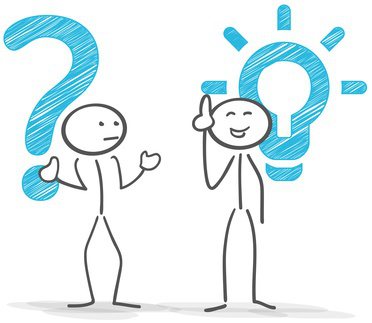 Děkuji za pozornost!
Mgr. Markéta Oberreiterová
dluhová poradkyně, Sociální agentura

Tel: 608 845 404
Email: oberreiterova@socialniagentura.cz



www.socialnigentura.cz
Info@socialniagentura.cz